LC2 : Energie Chimique
Niveau : Lycée 

Pré-requis : 
Réactions d’oxydoréduction 
Equation bilan et tableau d’avancement 
Notion de système chimique
Liaisons chimiques
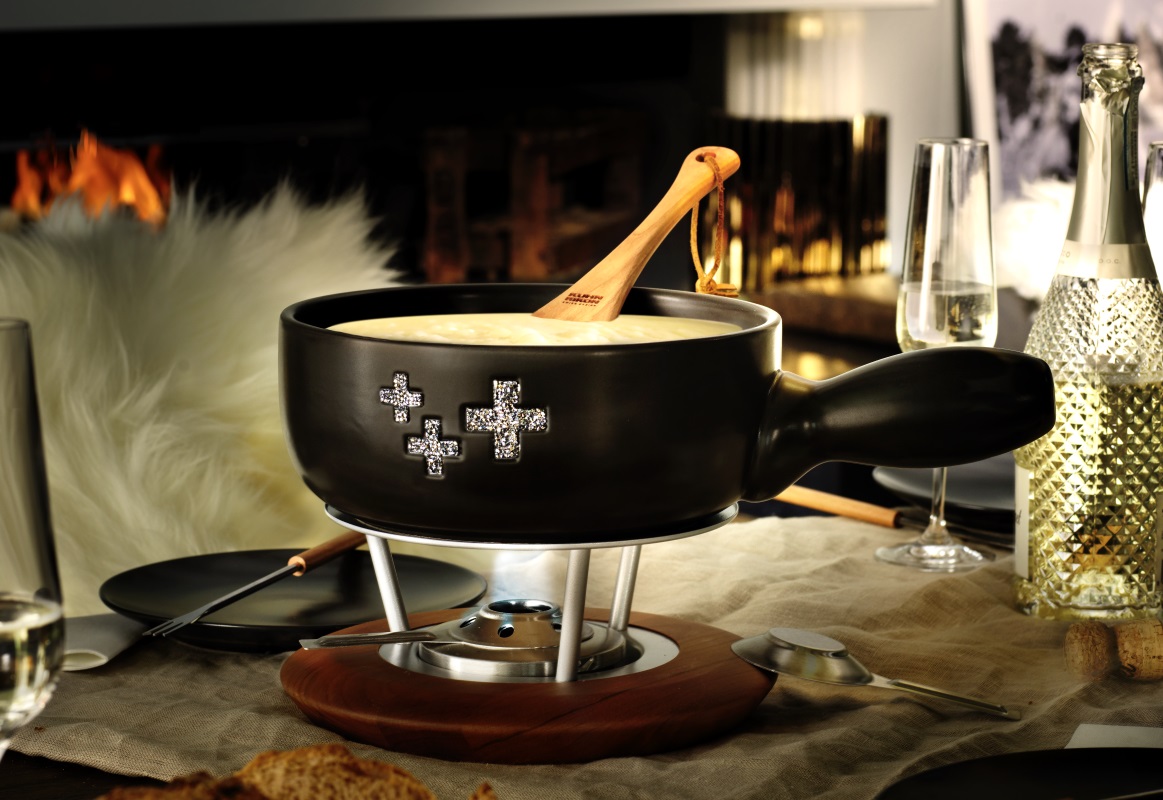 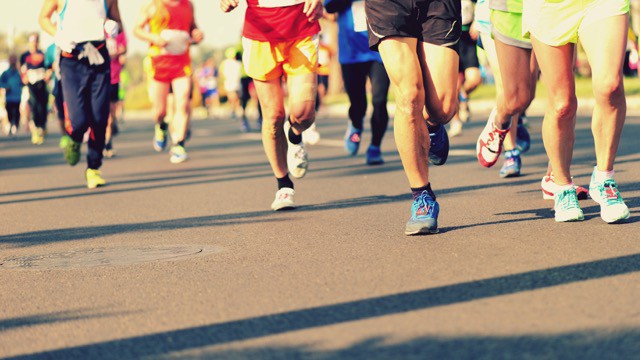 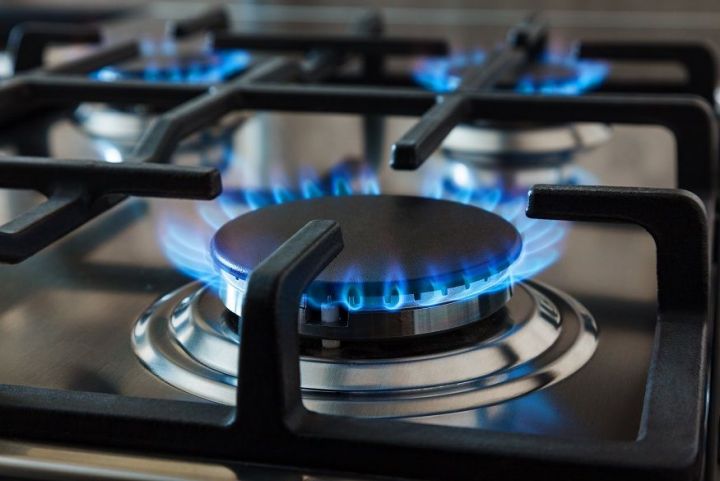 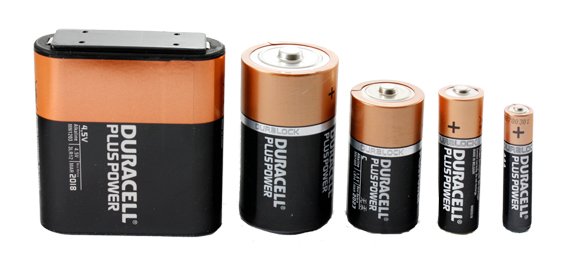 Mise en évidence des produits de la combustion
Pompe
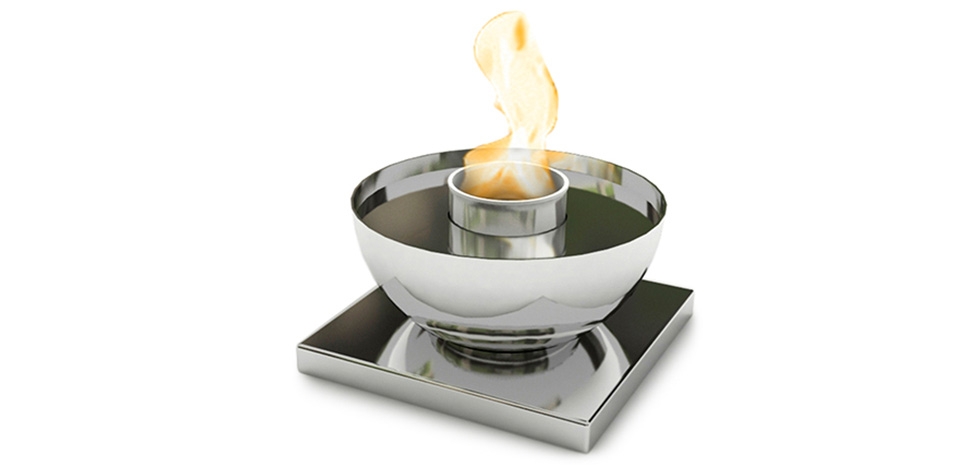 Eau de chaux
Brûleur à éthanol
Combustion du glucose : respiration cellulaire
Combustible : glucose
Comburant
Energie de liaison
Réaction endothermique
E
Produits
Réactifs
Energie de liaison
Réaction exothermique
E
Réactifs
Produits
Energie de liaison
Réaction endothermique
E
Produits
Réactifs
Energie de liaison
Réaction endothermique
E
Produits
Réactifs
Energie de liaison
Réaction exothermique
E
Réactifs
Produits
Energie de liaison
Réaction exothermique
E
Réactifs
Produits
Pouvoir calorifiques des combustibles usuels
Calcul d’une énergie de combustion
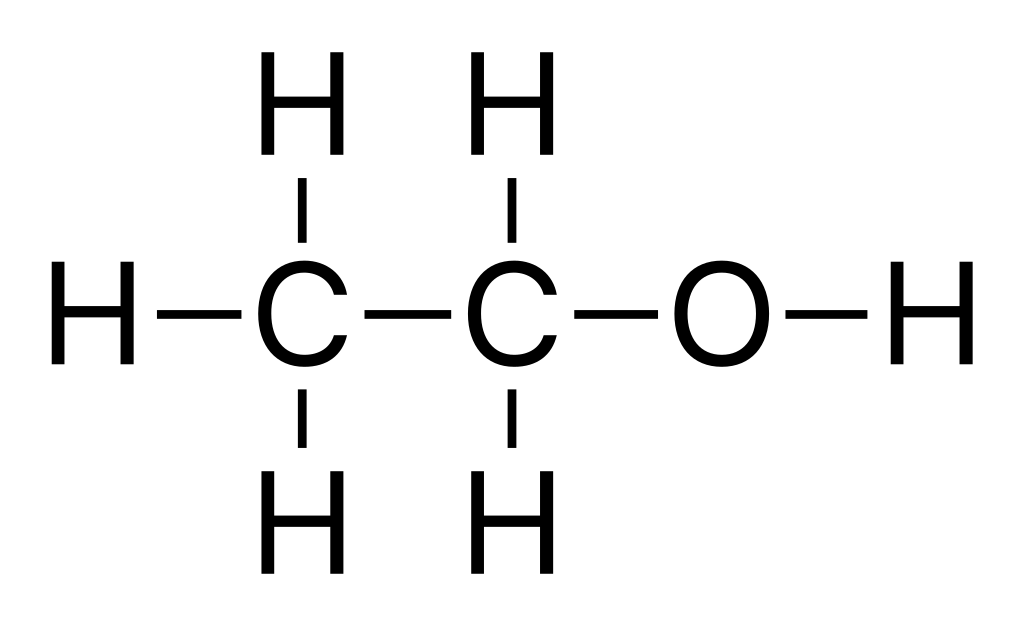 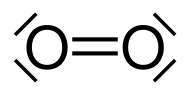 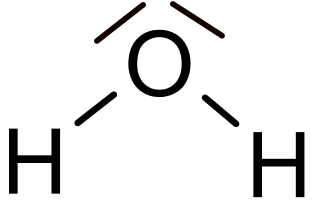 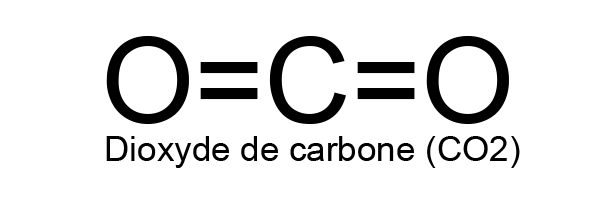 Calcul d’une énergie de combustion
Etape 1 : Rupture des liaisons qui composent les réactifs
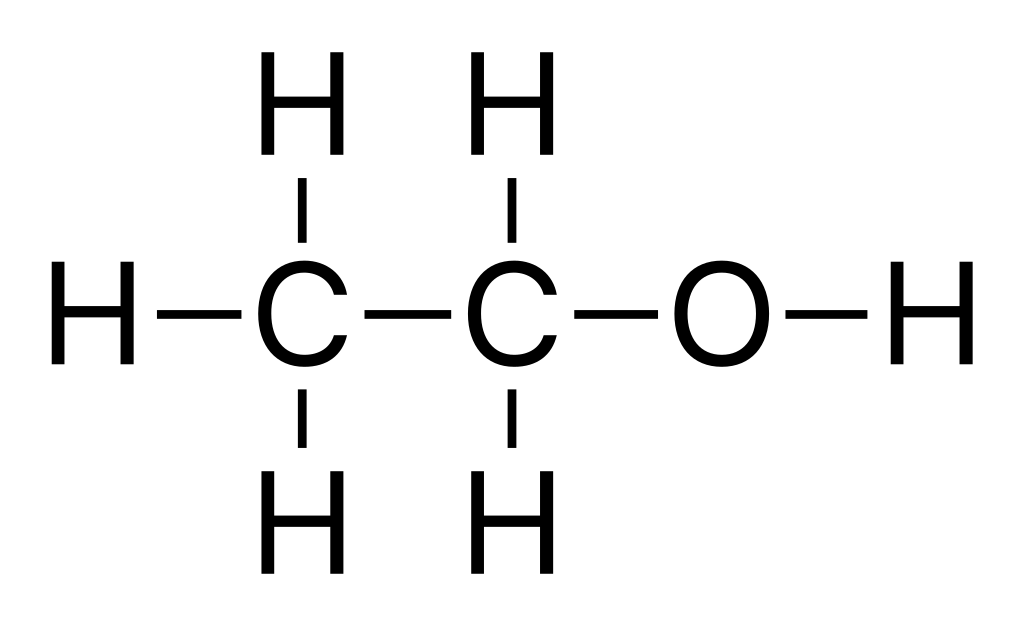 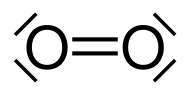 Calcul d’une énergie de combustion
Etape 1 : Rupture des liaisons qui composent les réactifs
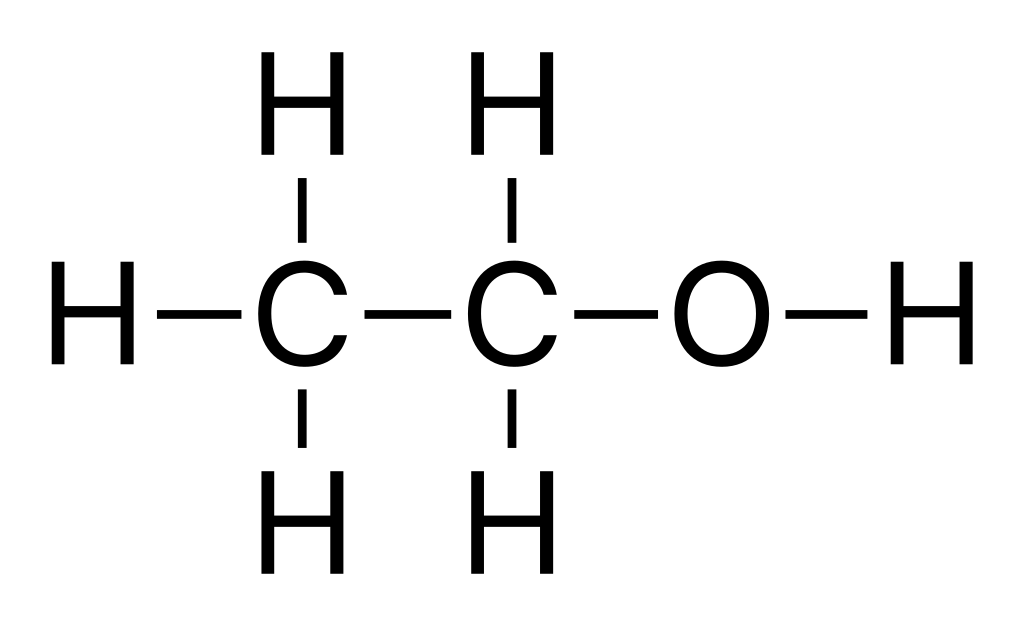 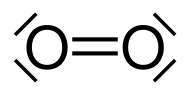 Calcul d’une énergie de combustion
Etape 1 : Rupture des liaisons qui composent les réactifs
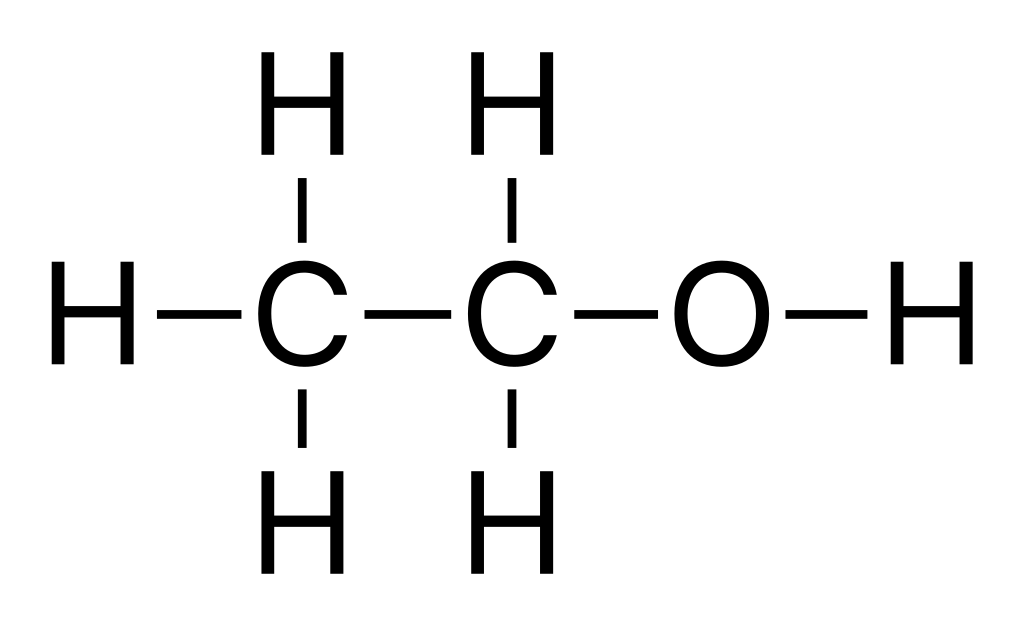 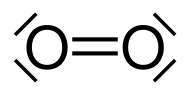 Calcul d’une énergie de combustion
Etape 1 : Rupture des liaisons qui composent les réactifs
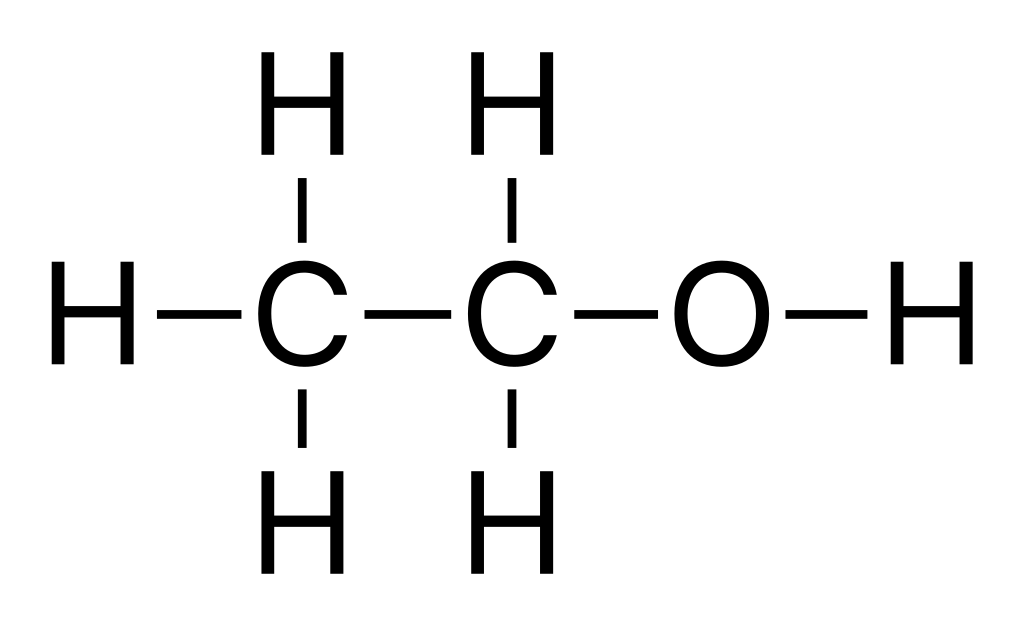 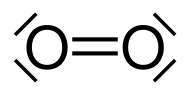 Calcul d’une énergie de combustion
Etape 1 : Rupture des liaisons qui composent les réactifs
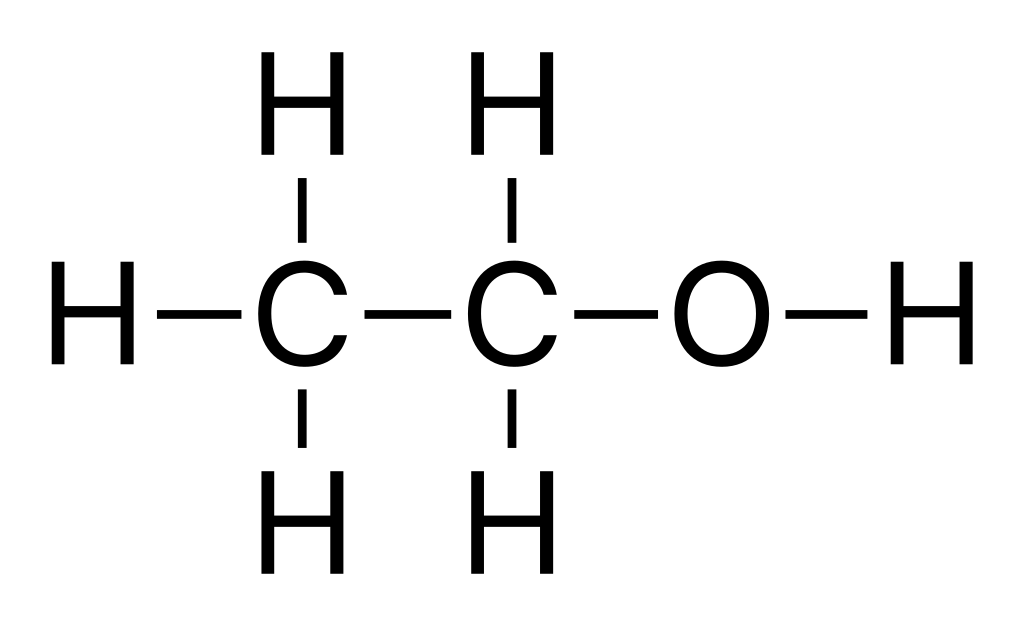 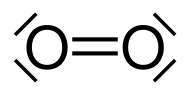 Calcul d’une énergie de combustion
Etape 1 : Rupture des liaisons qui composent les réactifs
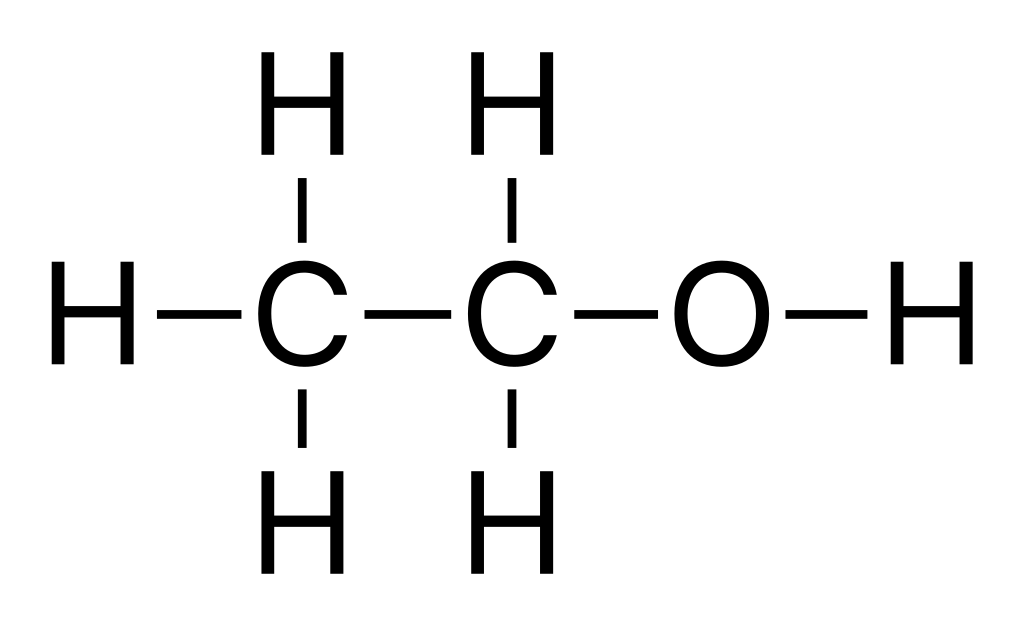 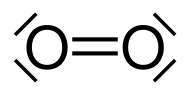 Calcul d’une énergie de combustion
Etape 2 : Formation des produits par recombinaison
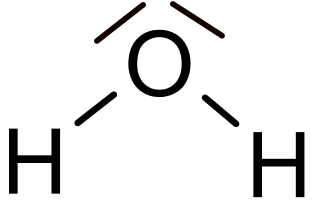 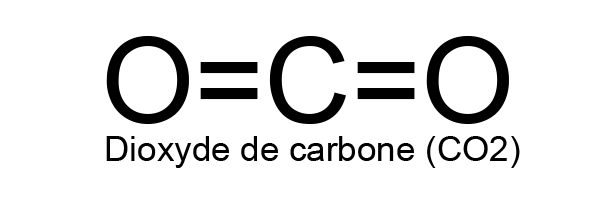 Calcul d’une énergie de combustion
Etape 2 : Formation des produits par recombinaison
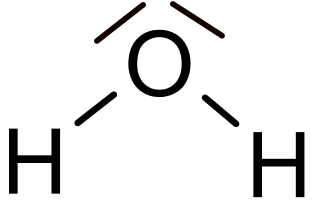 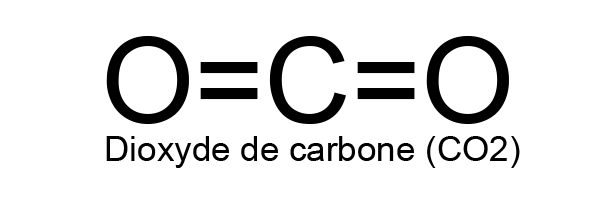 Calcul d’une énergie de combustion
Etape 2 : Formation des produits par recombinaison
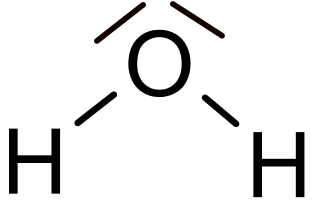 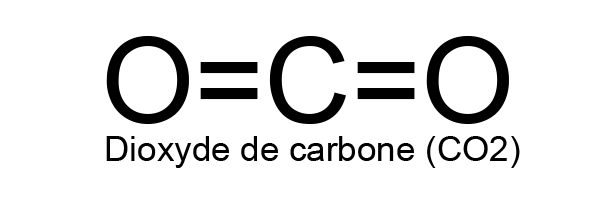 Energie de liaison de quelques liaisons
Pouvoir calorifiques des combustibles usuels
Expérience de calorimétrie
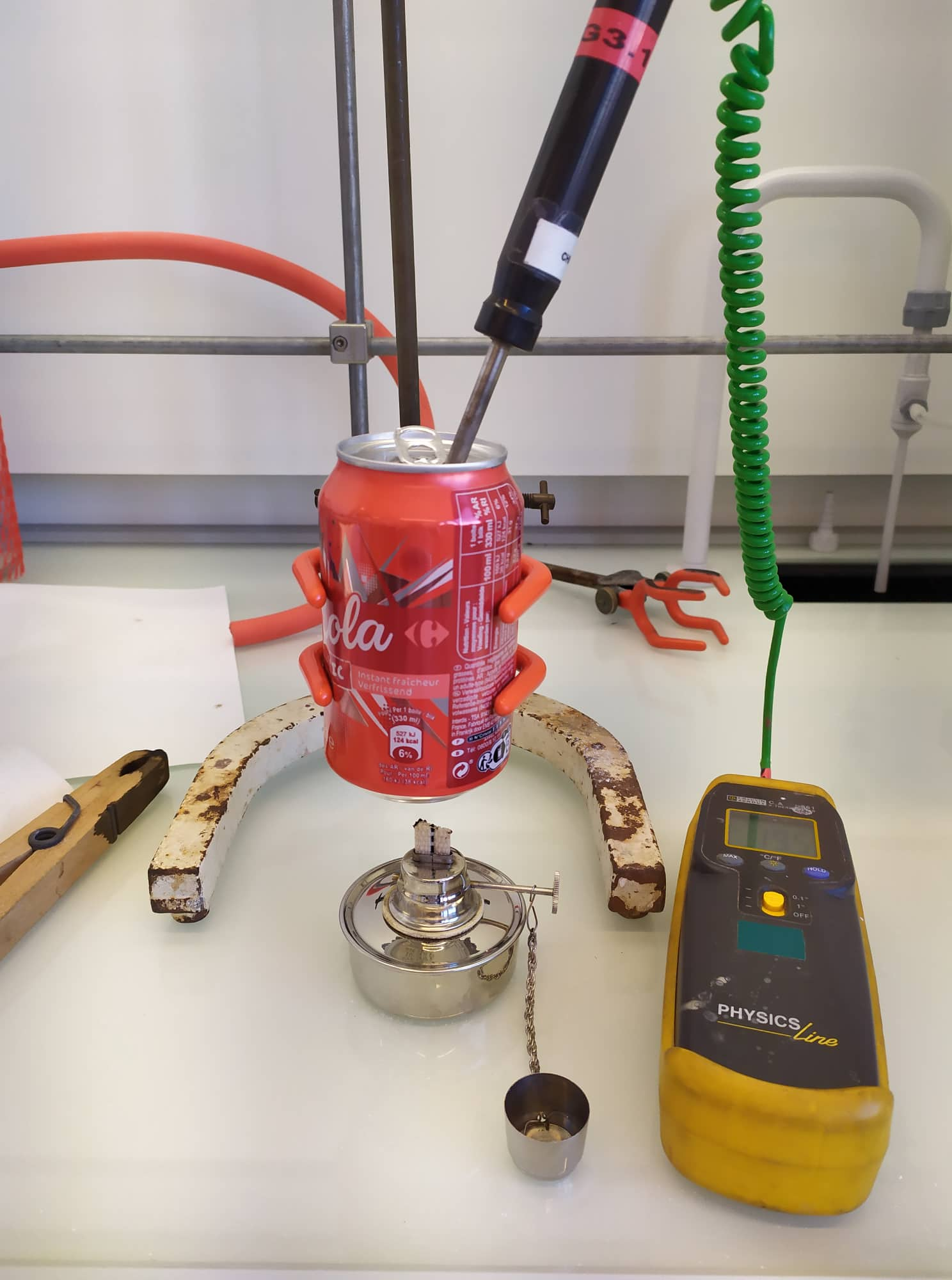 Canette en aluminium
malu=13,03g
meau=200g
calu=897 J/K/kg
ceau=4185 J/K/kg
Brûleur à éthanol
meth masse d’éthanol consommée au cours de la réaction
Thermomètre mesurant ΔT
Principe d’une pile
Principe d’une pile
Principe d’une pile
R
Jonction électrolytique
Principe d’une pile
R
Jonction électrolytique
Pile Daniell
Circulation des électrons
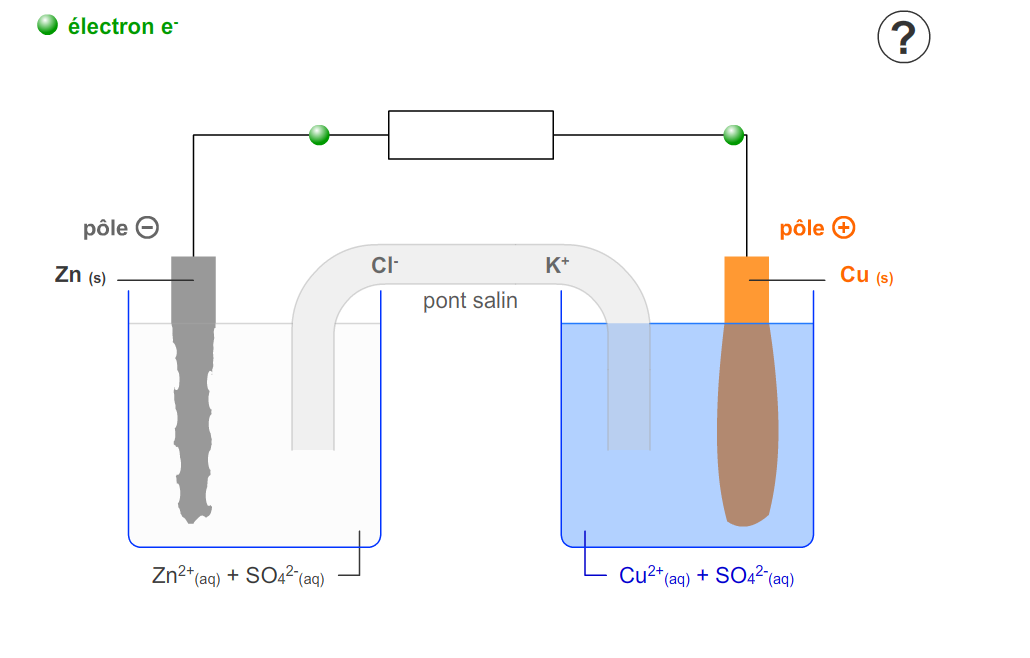 Tableau d’avancement et capacité éléctrique
Pile à combustible : pile à hydrogène
V
Pile à combustible : pile à hydrogène
V
Pile à combustible : pile à hydrogène
Comburant
Combustible
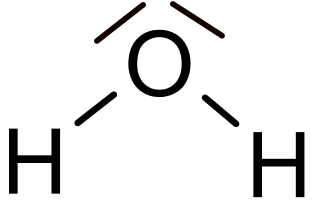 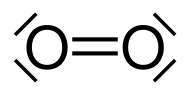 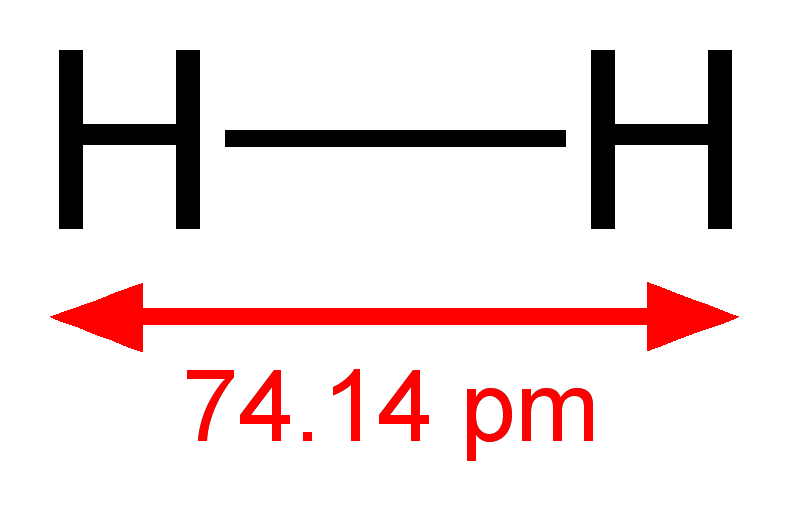